th
IQM National Inclusion Conference, 27
November 2023
Outstanding Personal Development and Character Programme
Presented by Carlington Anderson, from Northampton Academy
#IQMFamily
[Speaker Notes: Hello everyone I am Carlington and today I would like to share with you a very short workshop on our personal development or as we call it Character Programme. During the presentation, I will share What is the Character Curriculum? How is it Taught, Caught and Sought? Some Impact Quick wins and try to answer some questions you might have. You will also hear from some of our students (JIT) who are at the heart of student leadership in the school. 
I would like to start with a video that charts our journey and sums up our remarkable story.  I would like to apologise in advance for the moments in the presentation where it might appear that I am boasting- I truly am excited and proud of the journey and having a relentless focus on virtues have paid off.]
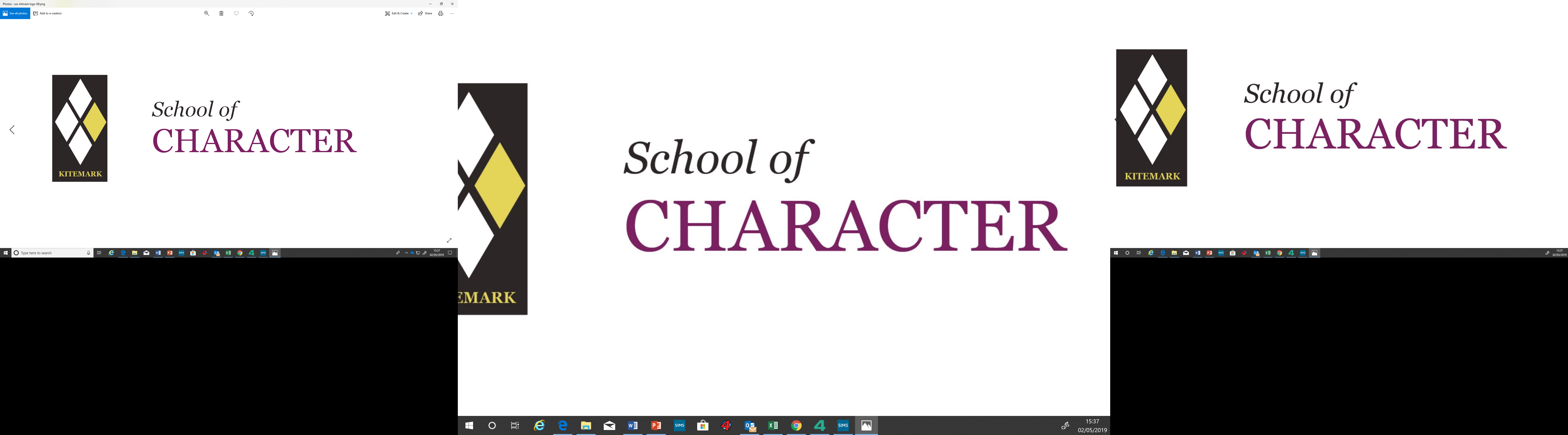 Context of the Academy
OFSTED 2023 - OUTSTANDING
Over-subscribed Academy in Northampton Eastern District
1700 students (1470 in KS3 & KS4)
35 - 38% Pupil Premium (dependent on year group)
High level of deprivation – most deprived (highest 20%) in terms of pupil base
52% White British
18 of 18 ethnicities at the Academy
Over 60 languages spoken
Multiple active gangs in the local area (26 currently)
Blackthorn (one of the main feeder estates) is one of the most deprived in the country – no-go zones for services
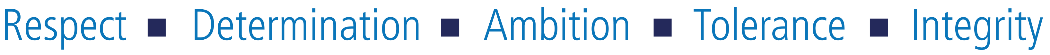 [Speaker Notes: However, 6 years later we are proud to be recognised by Ofsted as an outstanding school, we are oversubscribed, even though we have 35-38% PPM, high levels of deprivation, 40/50 split in ethnicity, over 60 languages spoken, multiple active gangs, and our main feeder estate is a no- go for services.]
Impact of  the Character Programme and Personal Development
2.55 FTEs per week (sig below NA)
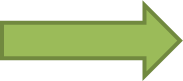 39 students have had a FTE (2.71%)
14 students >1 FTE (0.97%)
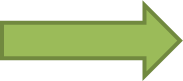 94.1% attendance
100% students know school's values and can explain their meaning
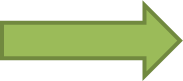 Admissions – 2016/17 – 307 applications for Year 7 – no year group was full
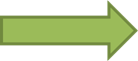 Admissions – 2022/23 – 878 applications for Year 7 – heavily oversubscribed every year group
Key Metrics
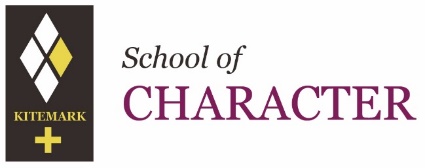 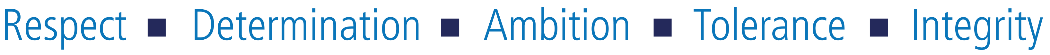 [Speaker Notes: Even though this is not the reason we do character education it is great to see that it translate into better grade for the students]
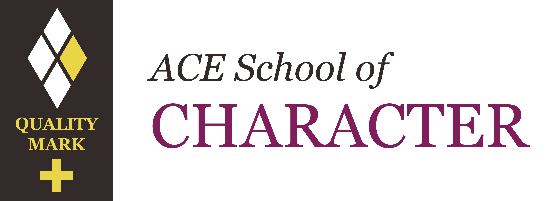 OFSTED REPORT -2023
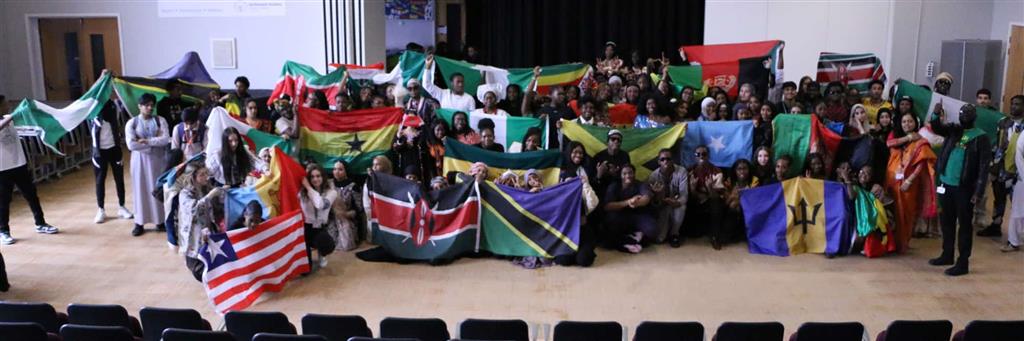 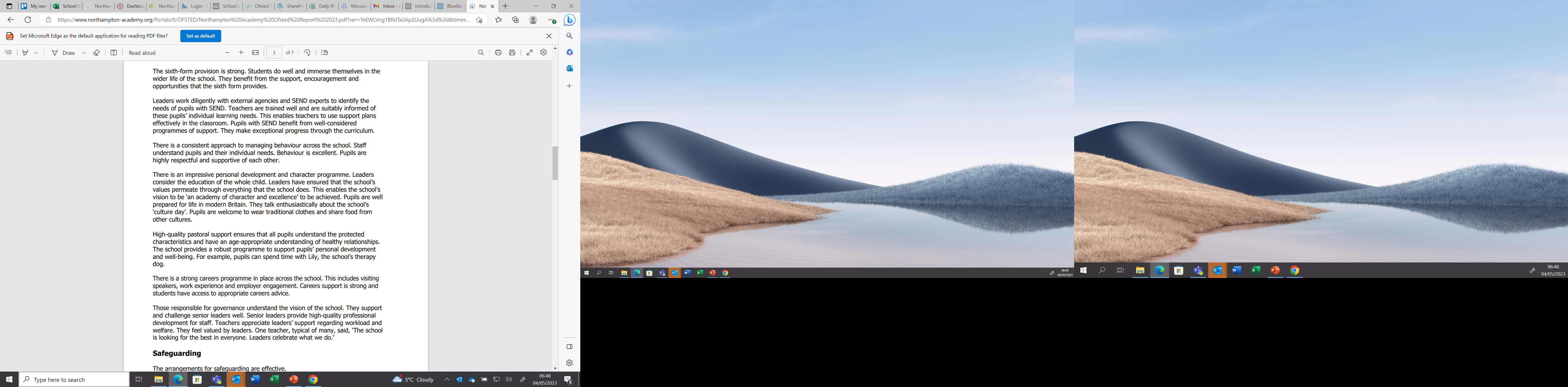 4
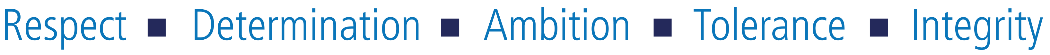 [Speaker Notes: Most importantly Ofsted has recognised the impact that Character development has on children. I was meant to highlight a few bits but ended highlighting the whole thing.]
One of the reasons for the rapid and sustained progress in the Academy is the Character Programme
The Character Education Programme 

Underpins everything that is done at the school- “It is not just another thing; it is everything”

The school  have 5 virtues- not values, that permeates all facet of the academy

The 5 virtues ( Pillars of Virtues) are used to help young people develop Phronesis (practical wisdom) “Doing the right thing, at the right time for the right reason”.

Is evaluated and graded –Focusing, Developing, Establishing, Enhancing and Enhancing Plus once a term by the SLT (see Character Action Plan), evidence is collected to support each area and action given to move each area forward.

Has a ‘Tri-Axiom’ or pivots through which the programme is delivered: character taught, caught and sought

Ensure that students flourish and become their best selves, because they are held to account using the virtues as the standard.
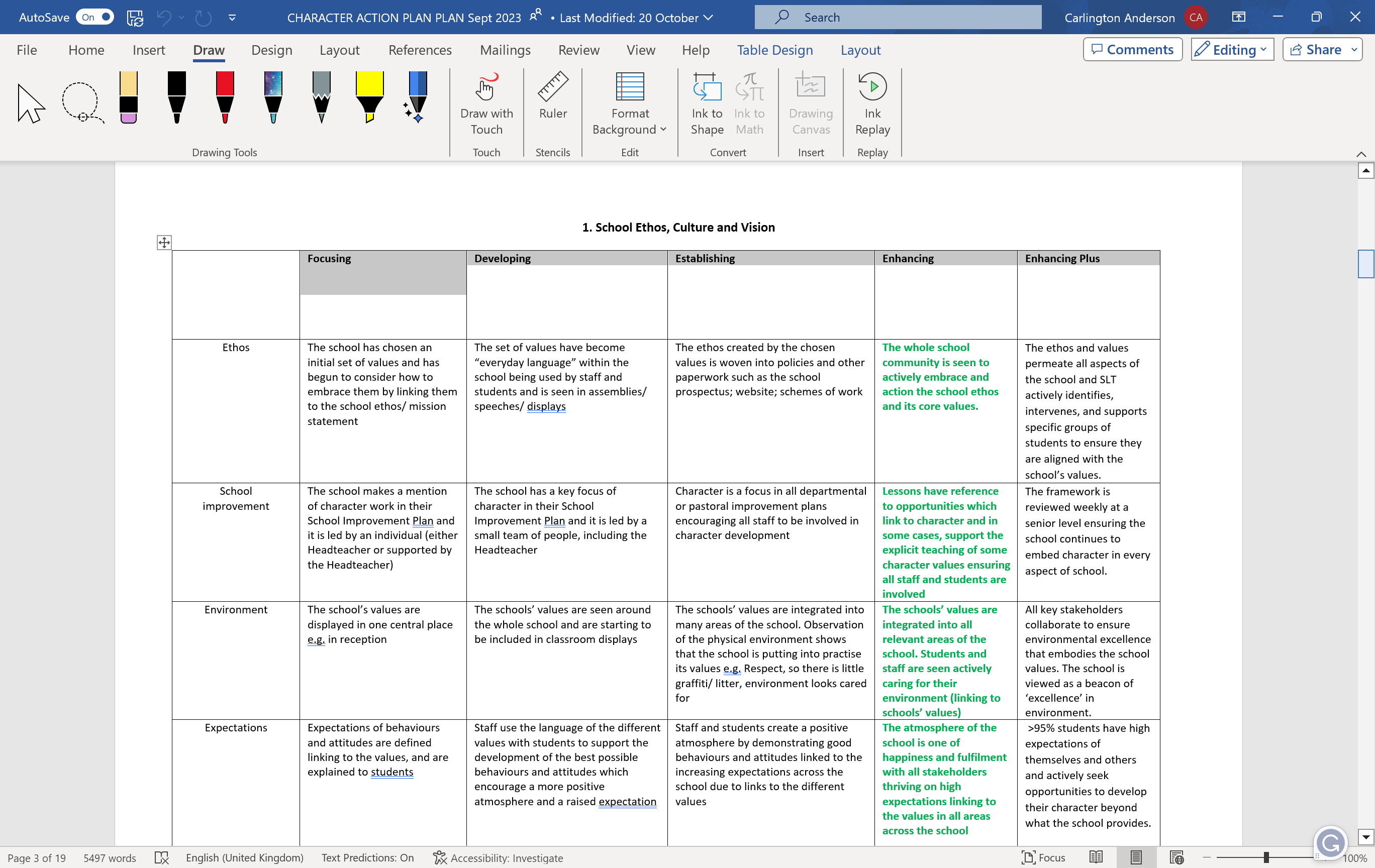 Example of Character Action Plan.
[Speaker Notes: One of the reasons for the rapid and sustained progress in the academy is due to the relentless focus of leaders to drive excellence. What the character programme does is that it provides the underpinning of everything the school does and the 5 virtues permeate all facets of the organisation. Leadership, ethos, values, culture, visible and hidden curriculum, governors, parents, staff etc. The programme is evaluated and graded once a term. It is delivered through a tri-axiom or pivots we call- taught, caught and sought. \but most importantly the character programme ensures that there is a standard to hold young people and staff accountable to. It provides that language/ or north star for both praise, reward and sanctions.]
What is Character Education and Why Develop it in People?
Character Education is a comprehensive school-based approach to fostering the moral development of students.
A person with “good character” acts, thinks, and feels in a way that matches some commonly accepted “good” traits, like being honest, respectful, responsible, humble, compassionate, ambitious, determined etc…
‘Character virtues should be reinforced everywhere: on the playing fields, in classrooms, corridors, interactions between teachers and students, in assemblies, posters, head teacher messages and communications, staff training, and in relations with parents’
Jubilee Centre, 2017
‘Character Education- ‘Is Everything, Not Another Thing…’
[Speaker Notes: So what is Character Education and Why develop it? It is about fostering the moral development of students. The aim is to ensure that all students flourish. That happens when it is reinforced everywhere, on the playing fields, in classrooms, corridors, in interactions between teachers and students, in assemblies, posters, head teacher messages and communications, staff training, and in relations with parents

Students flourish when Character Education is everything, not just another thing!]
‘Character Education- ‘Is Everything, Not Another Thing…’
Virtues as central permeate all facets of school e.g. Assemblies, Curriculum
Character sought through experiences within & outside  formal curriculum
1. Character Taught

2. Character Caught

3. Character Sought
Character taught through curriculum using teaching & learning strategies
SOUGHT
Virtues 
Respect 
Ambition Determination
Tolerance 
Integrity
TAUGHT
Virtues as central permeate all facets of school e.g., Praise & Reward
Virtues as central permeate all facets of school e.g. Student Leadership, Enrichment
CAUGHT
Character caught through modelling positive relationships & clear ethos
Character Caught – Questions to Consider
4. Is your focus on Personal Development  Character Programme, embraced and driven by the headteacher/Principal?
1. How and why were your initial virtues/values chosen? Do they meet the needs and context of the pupils and community that the school serves?
3. How will you know your Personal development programme is working? Will you use the wider matrices of a thriving school(attainment, behaviour, staff turnover, pupil intake numbers etc)? Will you use a specific evaluation framework? Will you use staff and pupil surveys?
5.  How are you empowering staff to become character champions in their areas of responsibility?
2. Is your approach to enabling positive behaviour virtue-led and not sanction-driven?
Character Taught – Questions to Consider
5.  Can pupils engage with moral dilemmas and/or other means by which they can use to refine their understanding of what the right action?
Is character explicitly woven into subject areas? Have staff been trained to be able to do this proficiently and confidently?
.4.  To what extent is your assembly programme linked to your focus on character?
2. How frequently and to what extent do pupils have the opportunity to reflect on aspects of their character?
3. To what extent is your character education curriculum sequenced to secure progression and deepening of understanding over time? How does it prevent repetition and ensure it matches  the intellectual and emotional development of pupils as they journey through school
Character Sought – Questions to Consider
5. How often do pupils have the opportunity to take part in social action or volunteering? To what extent is this explicitly linked to your character programme
To what extent is your extra-curricular offer linked to character development and the school’s virtues/values?
3. What student leadership development opportunities are there? How do they link with your focus on character? Do they go beyond a student council or equivalent? How are students selected? If they have to apply do they need to say why they have the right character strength
4.  How are you empowering staff to become character champions in their areas of responsibility?
2. How does the school link careers and employability explicitly with character?
‘Character Education- ‘Is Everything, Not Another Thing…’
Virtues as central permeate all facets of school e.g. Assemblies, Curriculum
Character Taught Examples
Explicitly in the curriculum-Character Development Programme 
At least 1 lesson in KS3
All Assemblies all linked to virtues and used to add to the taught aspect
Reading Programme- developing oracy
Language of virtues as part of the behaviour curriculum
My Culture Day
Social Actions- Work with 3 charities per year
Community Actions-( Litter picks, School Food and Uniform banks) 
International Links- Germany & France
Character sought through experiences within & outside  formal curriculum
Character taught through curriculum using teaching & learning strategies
SOUGHT
Virtues 
Respect 
Ambition Determination
Tolerance 
Integrity
TAUGHT
Virtues as central permeate all facets of school e.g., Praise & Reward
Virtues as central permeate all facets of school e.g. Student Leadership, Enrichment
Character Caught Examples
Deliberate practice- Modelling the virtues
Virtue Champion- All teachers nominate each other
Principal Awards
½ Termly Character Challenges 
Environment- virtues visible everywhere
Vision, Ethos and Culture
Behaviour and Reward (Praise Points linked to virtues)
BiE Award 
My Culture Day- celebrates diversity linked to virtues
Planning &Evaluation 
Systematic evaluation of Character Action Plan by SLT termly
Stake holder involvement
SPECTRUM (teacher working party group)
JIT- Junior Inclusion Team( Student Working Party)
Parent Ambassador ( Parents Group)
Character Sought Examples
Student Leadership- Meaningful Leadership Opportunities for students ( Charter)
Junior Inclusion Team (JIT) drive through inclusion priorities
Inclusion Charter- 
All Enrichment Opportunities linked with virtues
Character Passport App- Students evaluate their own character and seek opportunity to develop them – CDP lesson x 2 per term
Character Graduation
CAUGHT
Character caught through modelling positive relationships & clear ethos
[Speaker Notes: The diagram above shows how virtues are central to everything and how they feature in all aspects of the school- so not another add-on but everything. 
These are some examples of how character is driven through- Taught, Caught and Sought and after this, I will show some specific pictorial examples of how it is lived in the academy. I also will have physical examples that you can take away-quick wins]
Example of Character Taught
Character Curriculum-SoW
Character education is  taught through:
A discrete and bespoke timetabled subject, CDP (Character Development Programme) which focus explicitly on the teaching of character and virtue
In KS3 existing subjects identifying opportunities to include character and virtue within the curriculum. This is mapped out in their curriculum intent document 

Assemblies:
We bring the whole school community together – all are planned around our virtues

Whole School Reading Programme and Oracy

A diverse set of books for all years systematically chosen to explore the virtues that you have chosen as a school
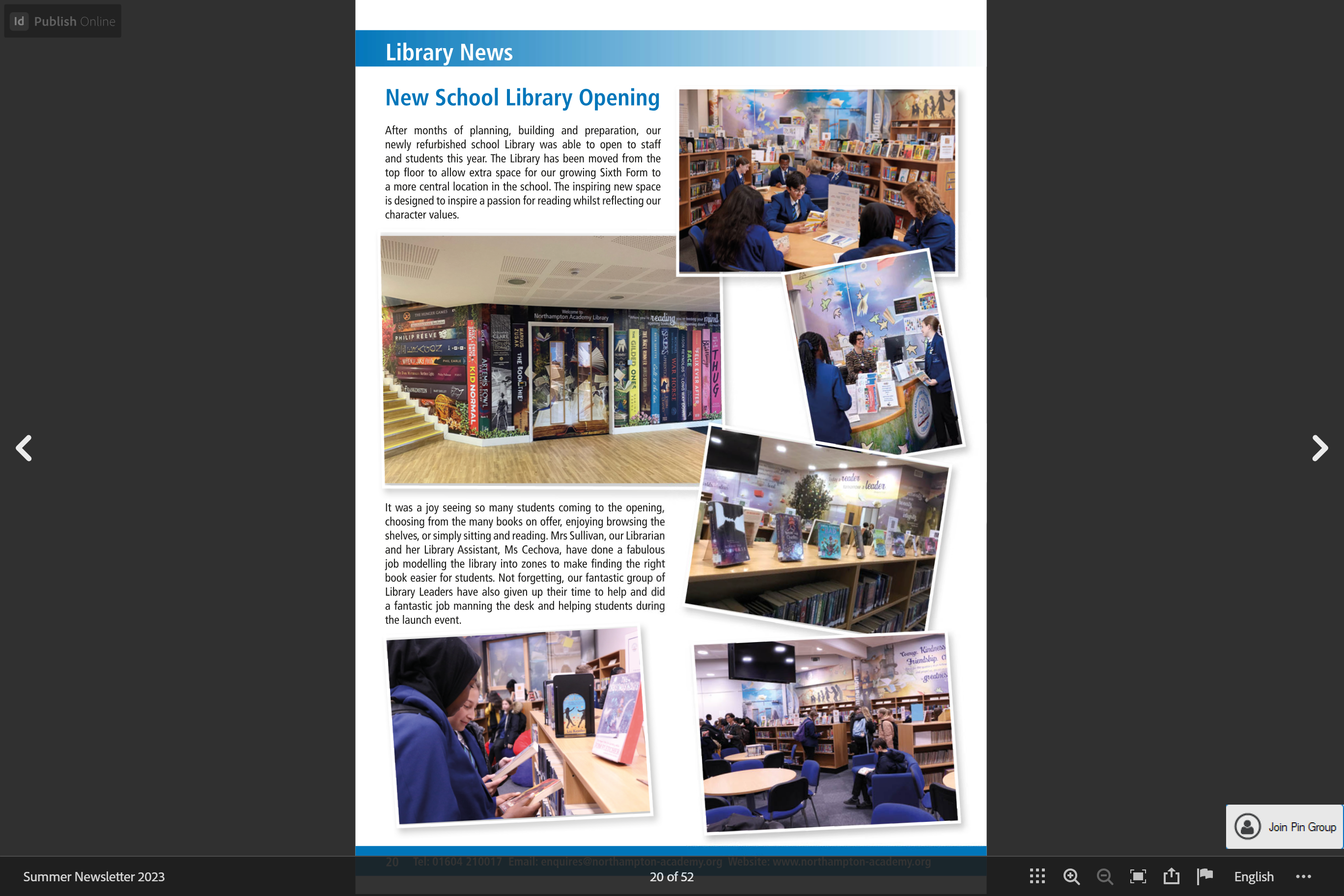 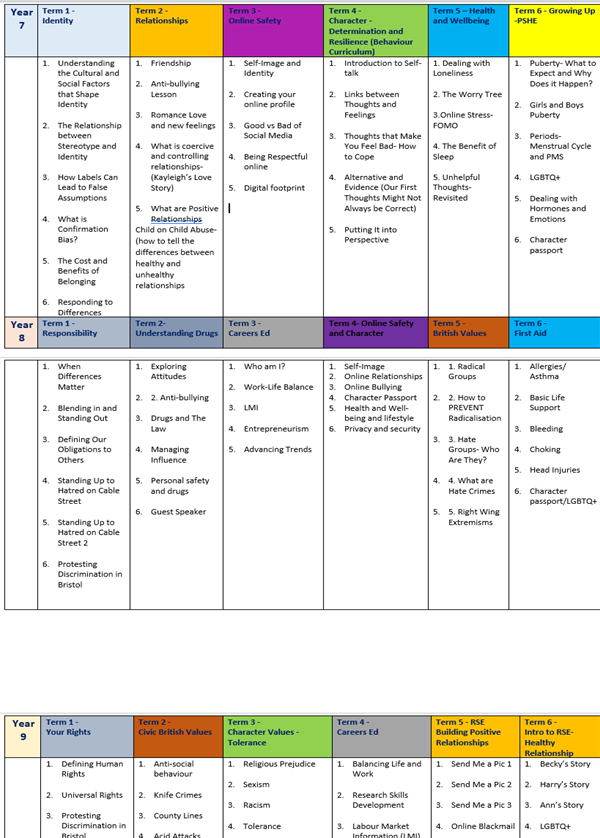 Example of CDP mapped against PSHE
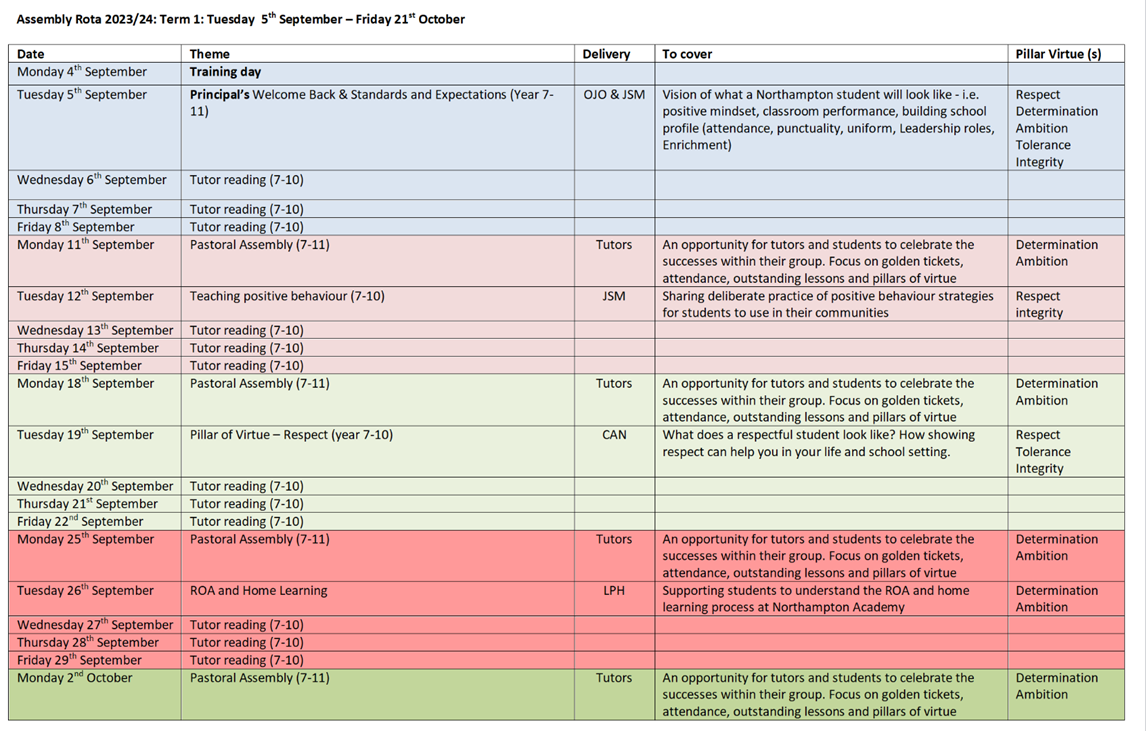 Extensive reading programme- books are chosen around the character virtues and diversity .
Students have tutor reading x3 times a week  and 5 times for 10 mins –D.E,A,R. Time
Example of Assembly rota showing virtues linked to
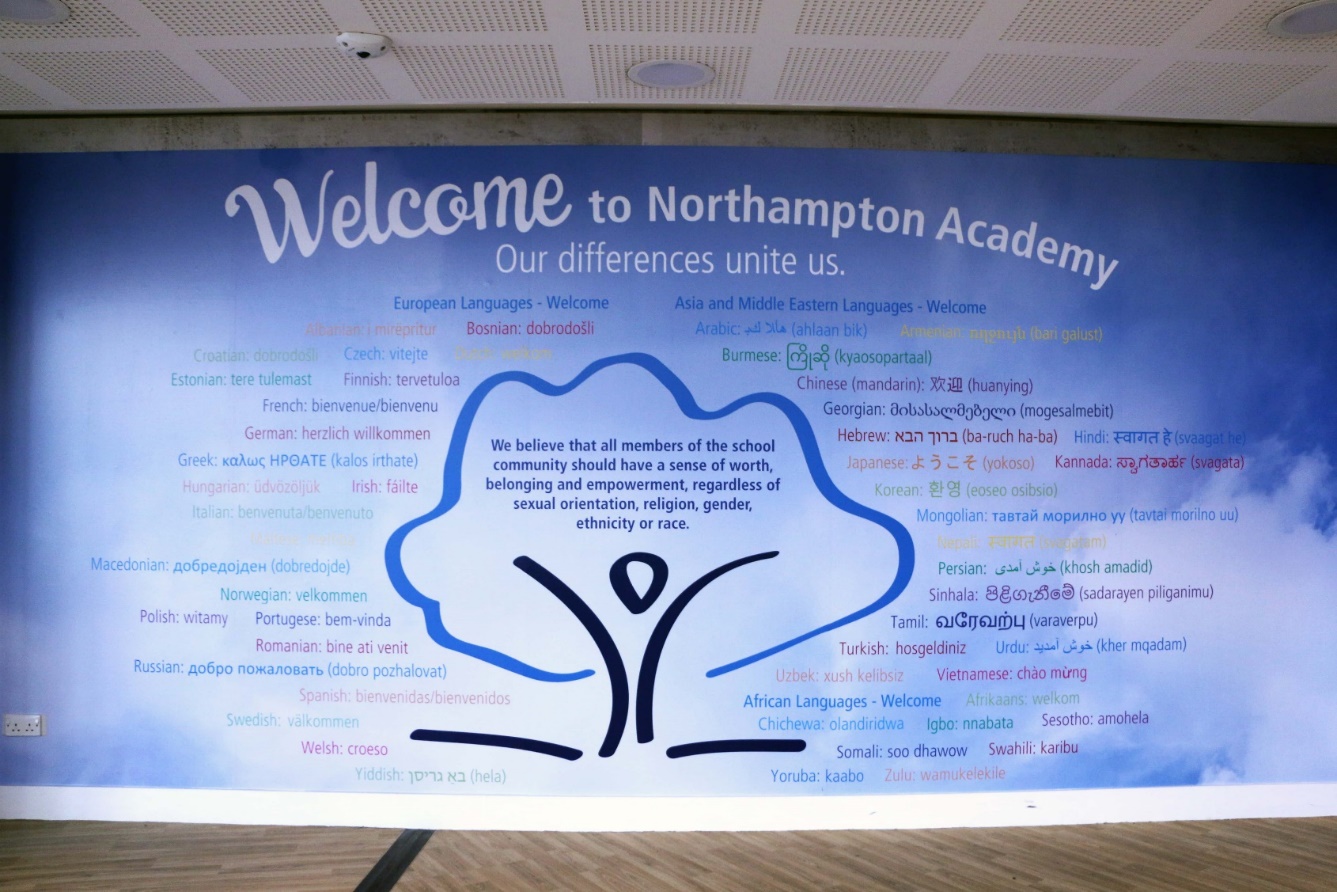 Example of Character Caught
Environment- 
A cared-for, safe and well-designed physical environment promotes a sense of belonging

Vision, Ethos, Culture:
The whole school community led by the SLT defined priority virtues for all to aspire towards. The virtues selected are aligned to the context of the school

A whole school-shared language was developed

We establish clear ethical and moral expectations for staff and pupils informed by priority virtues and vision and mission statements

Relationships: Chosen virtues are modelled by all
Form meaningful, respectful relationships built on trust and compassion among staff, pupils and their families
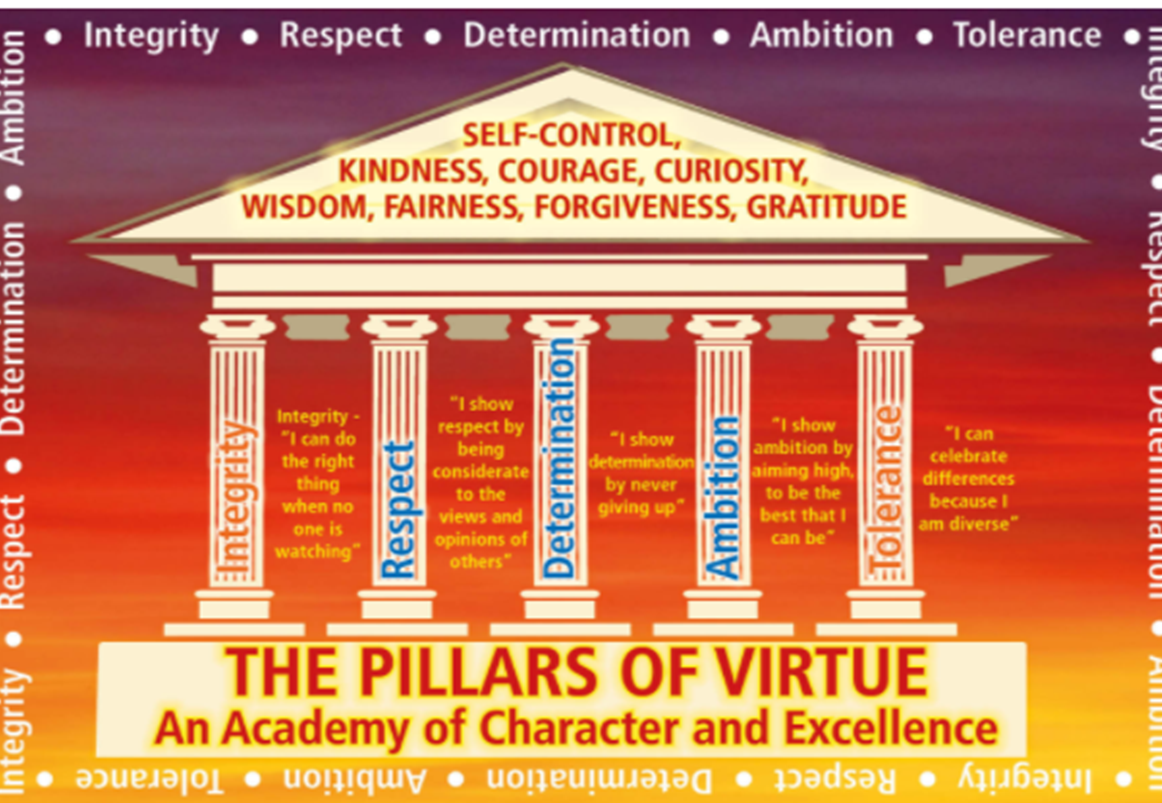 Welcome in various language spoken in the academy with Inclusion Charter and Inclusion strap-line –”Our Differences Unite Us”
Creates a sense of belonging and purpose
Pillars of virtues visible on every classroom door
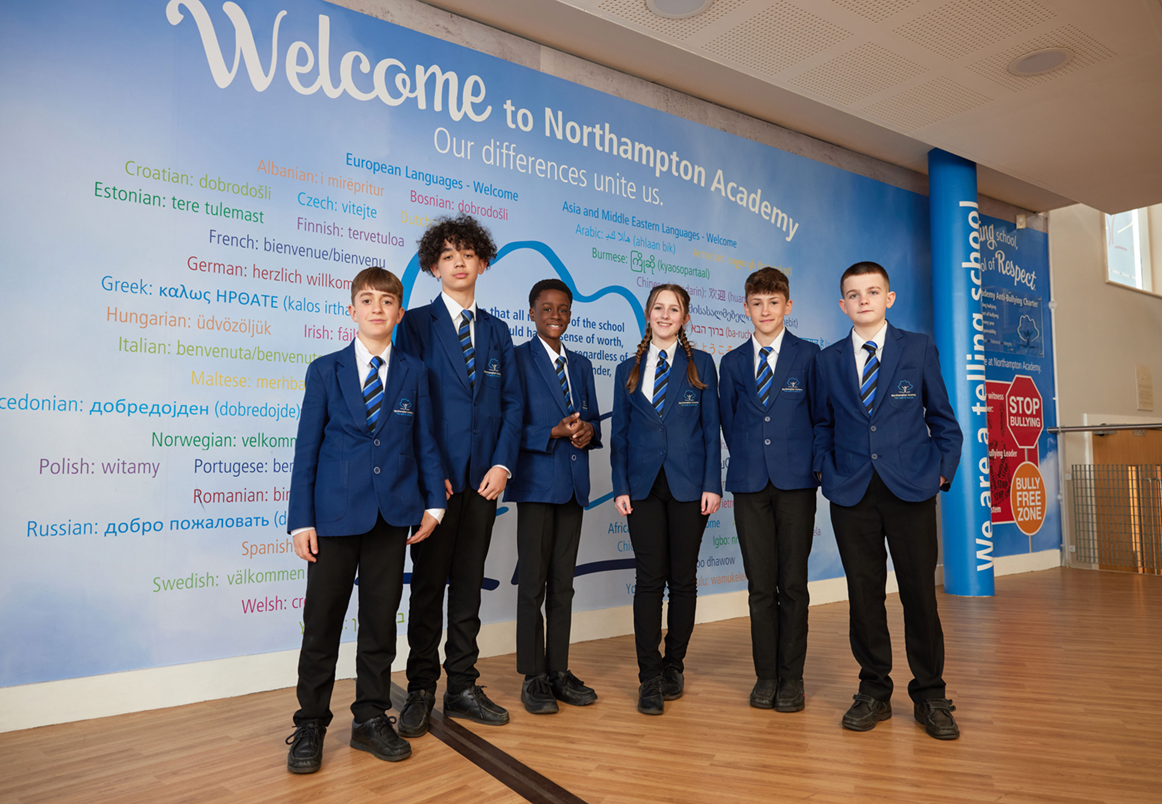 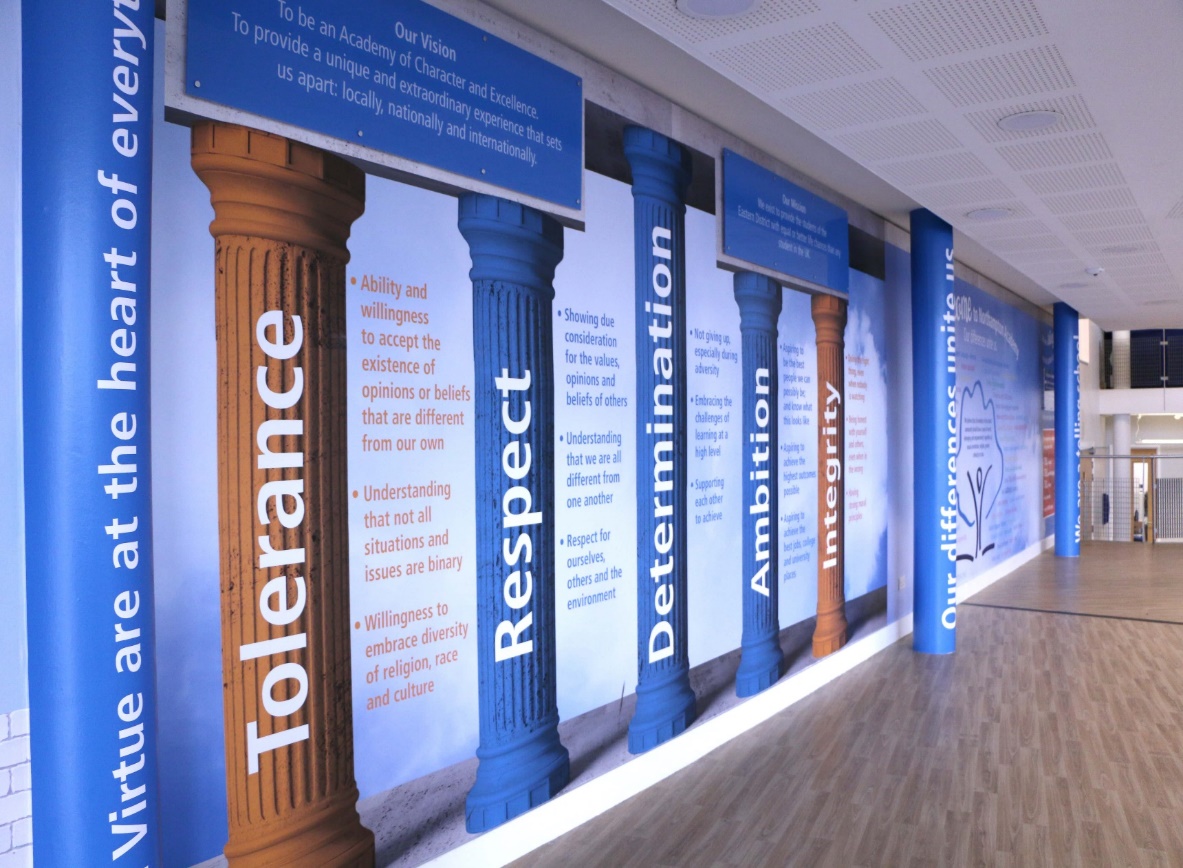 Student leadership- Creating meaningful leadership opportunity for all students- e.g. STLT, JIT, Antibullying , Wellbeing Leadership, environment
Pillars of virtues strategically  displayed around school
Character Passport and graduation
Character App- Character Passport. Students evaluate their character based on their virtues. They complete character challenges and evidence of how they have developed their virtues.  Each year there is an opportunity for graduation


Social Action & Volunteering: Community-based experience encourages civic engagement all linked to the virtues
The school leads experiences that promote social awareness and help students to make positive differences in their communities- e.g. School Food and uniform Banks, Litter Picking with the Wombles, supporting local, national and international charities etc. 

Awards and Celebration
Praise Point & Best in Everyone Award (BiE) linked to the virtues 
Teachers nominate students by recognising and celebrating pupil’s participation when they have consistently shown the virtues

My Culture Day: A day planned annually by the JIT to celebrate diversity and as social action for International charity
Example of Character Sought
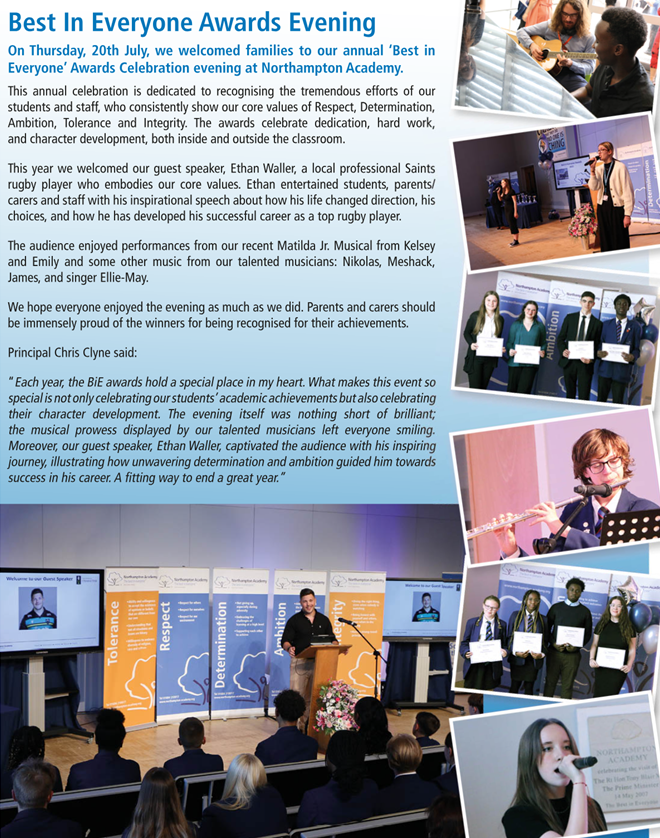 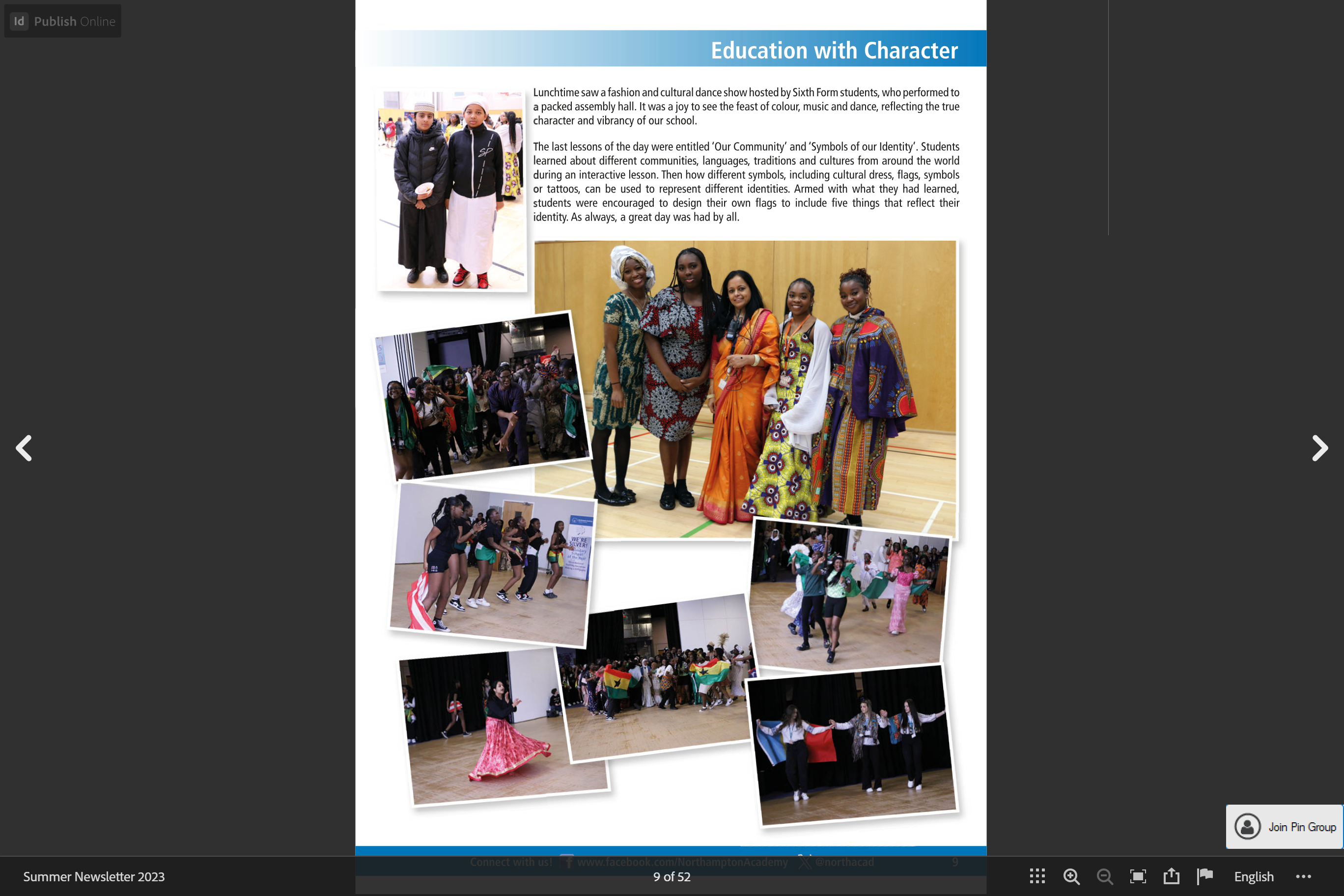 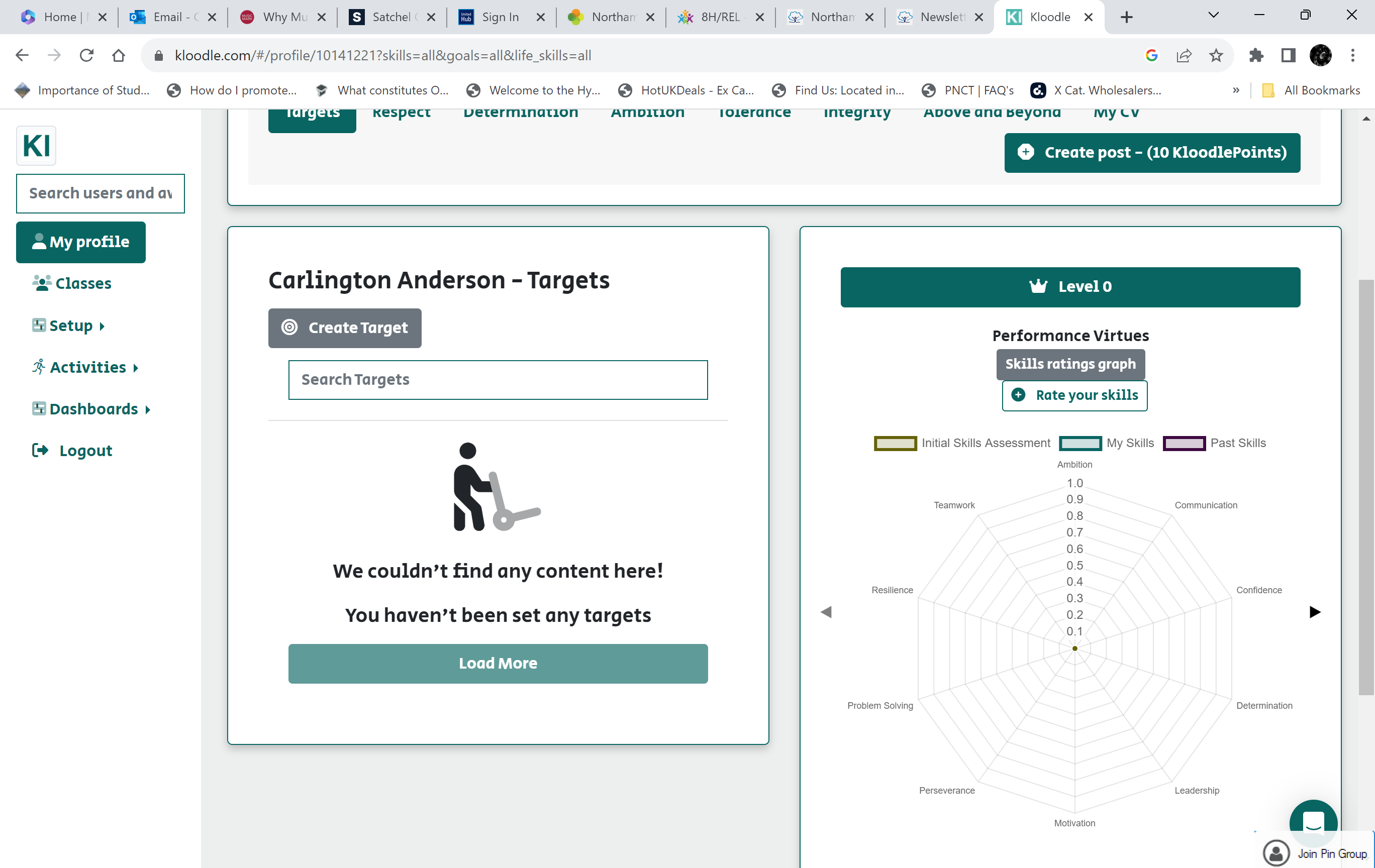 Character App- Character Passport. Students evaluate their character based on the virtues. They complete character challenges and evidence how they have developed their virtues.
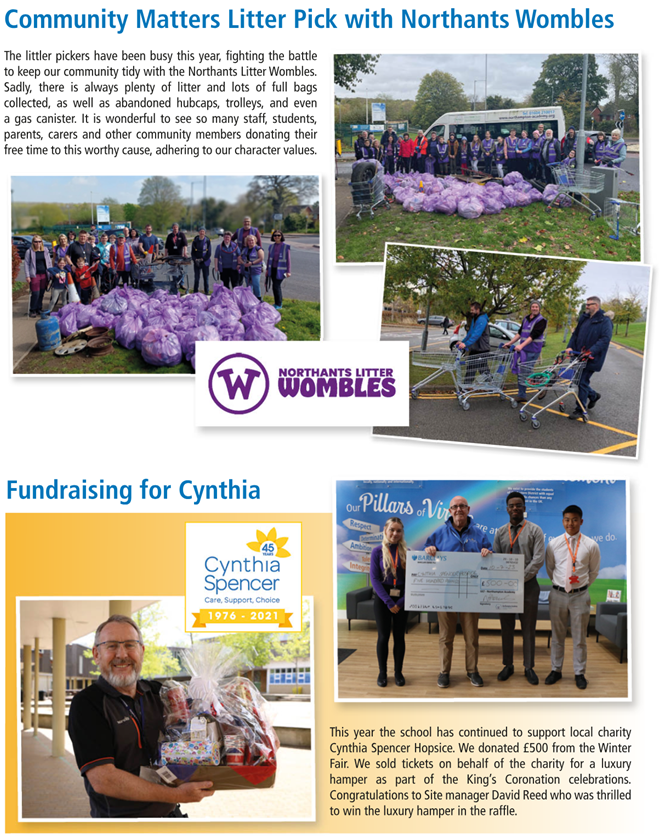 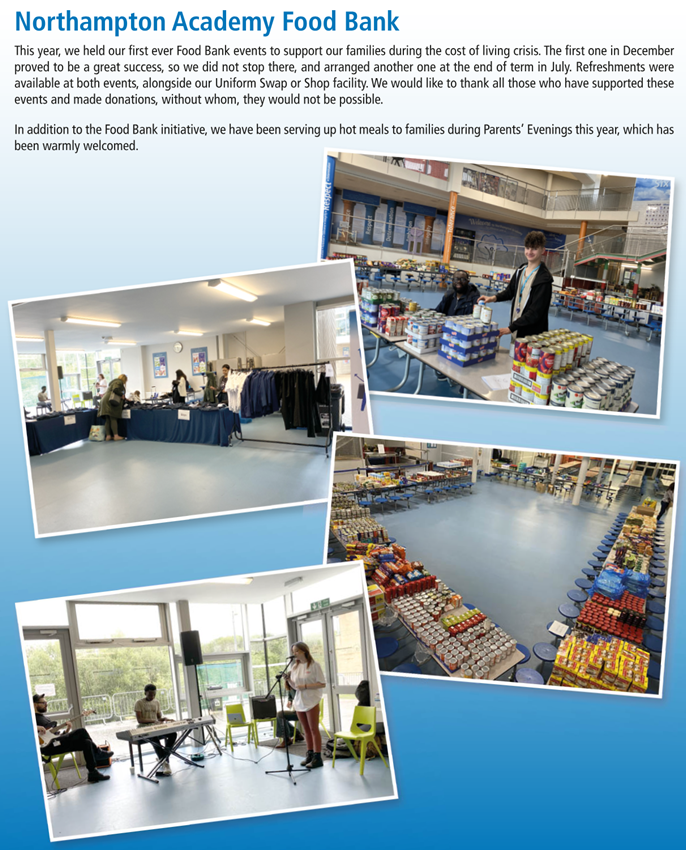 My Culture Day: A Cross-curricular day planned annually by the student leadership team  to showcase and celebrate diversity in the school

Awards & Celebrations around virtues: A spectacular evening - The BiE Award celebrates the best of the students.
Deliberate opportunities are created for students to develop their civic engagement and responsibility to their local and global community- Social Action.
A 3-Year Strategy to Outstanding
A 3-Year Strategy to Outstanding
Character Action Plan

Character 3-Year Strategy

Character graduations across the school

The Character App

The impact of virtues, not values – Impact on me, Impact on the school approach

Staff Virtue Champions celebrated in briefings

My Culture Day

Praise quick wins?
Quick Wins
IQM National Inclusion Conference
Questions
IQM National Inclusion Conference
#IQMFamily